Tymek Braciszewski
Eryk Trzciński
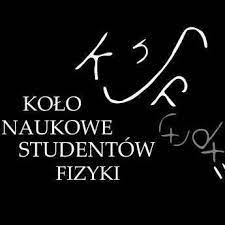 Światło            i           Dźwięk
(i gitary)
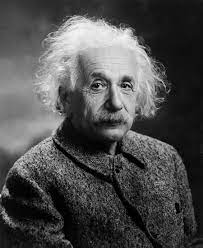 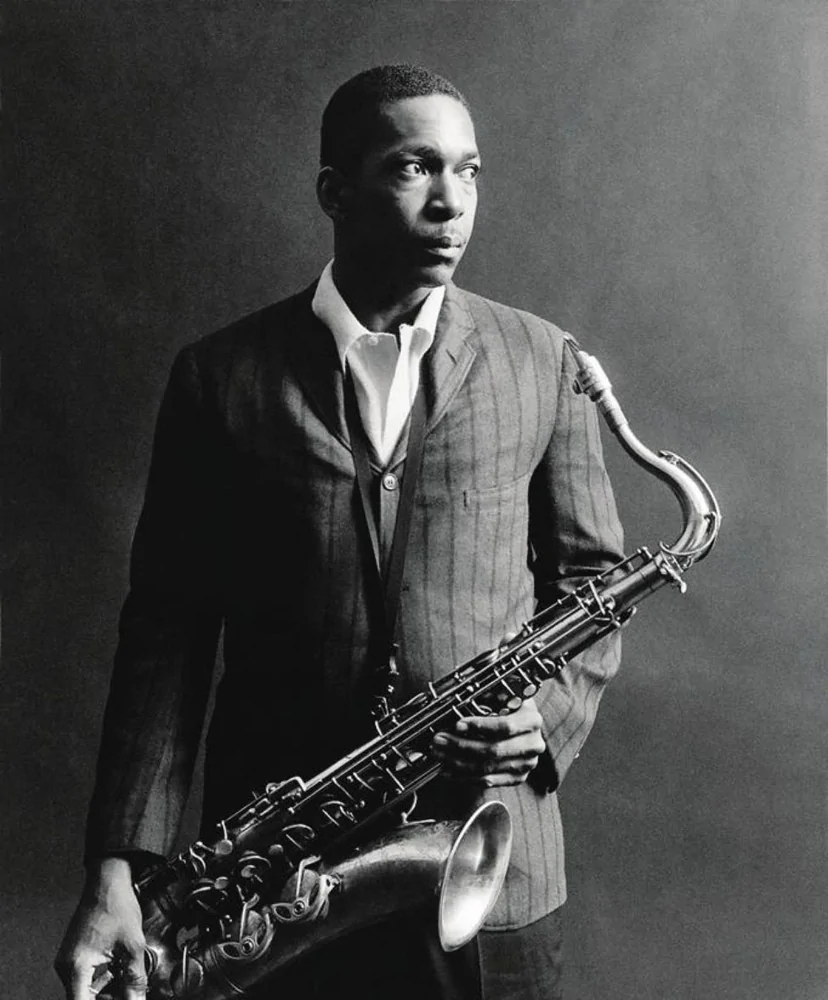 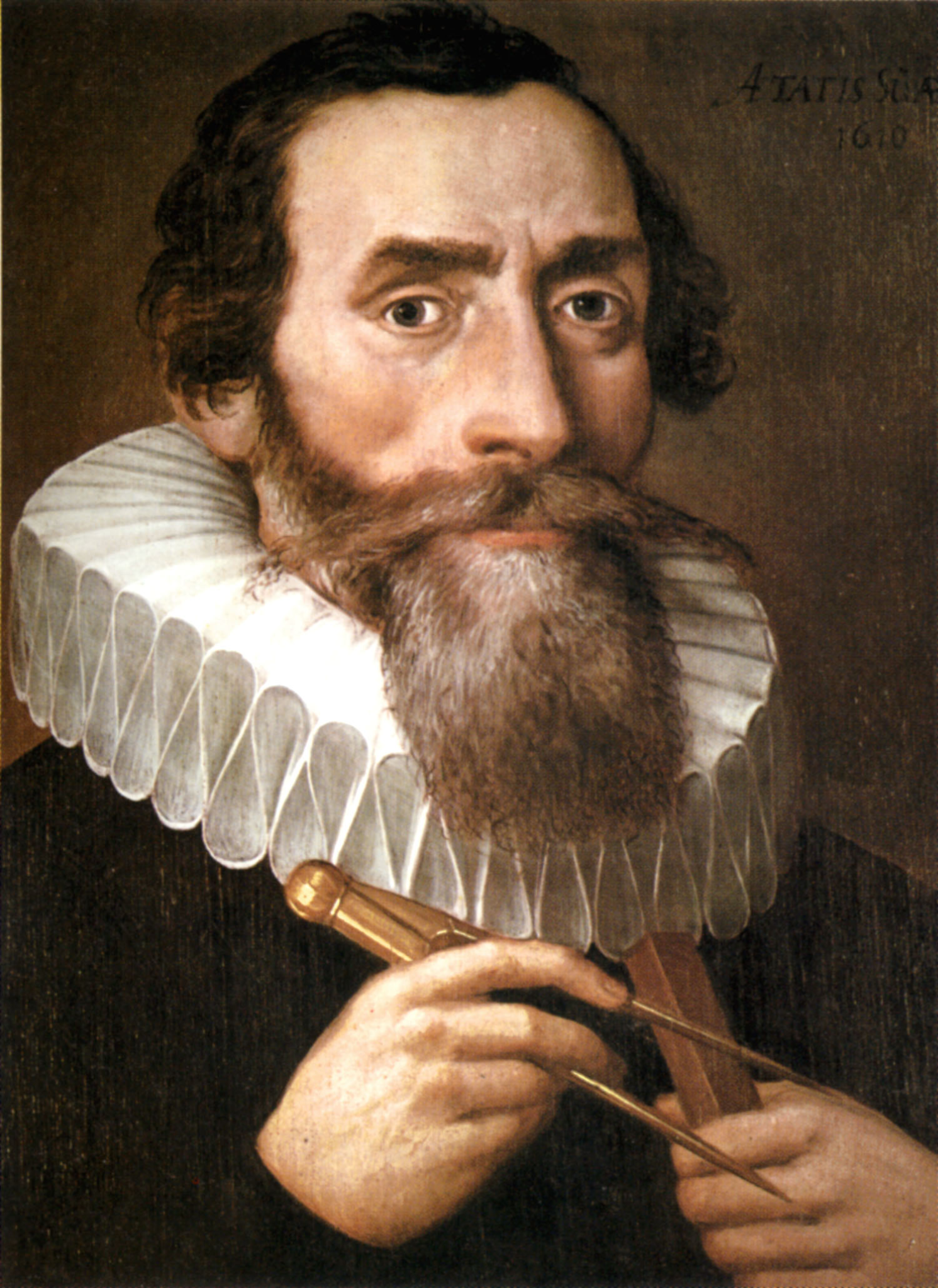 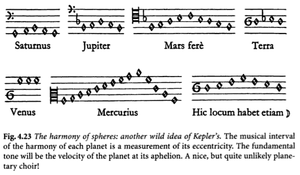 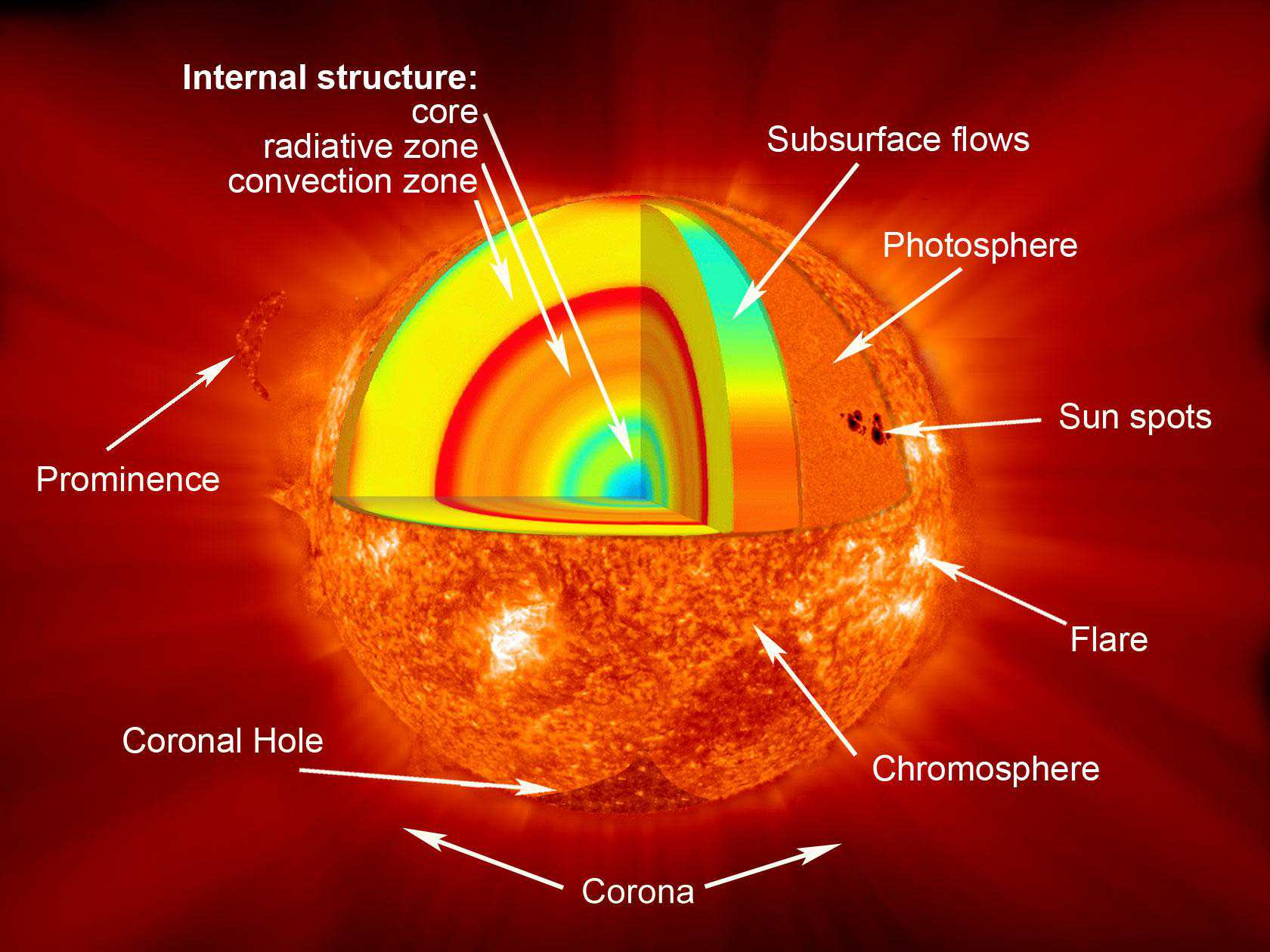 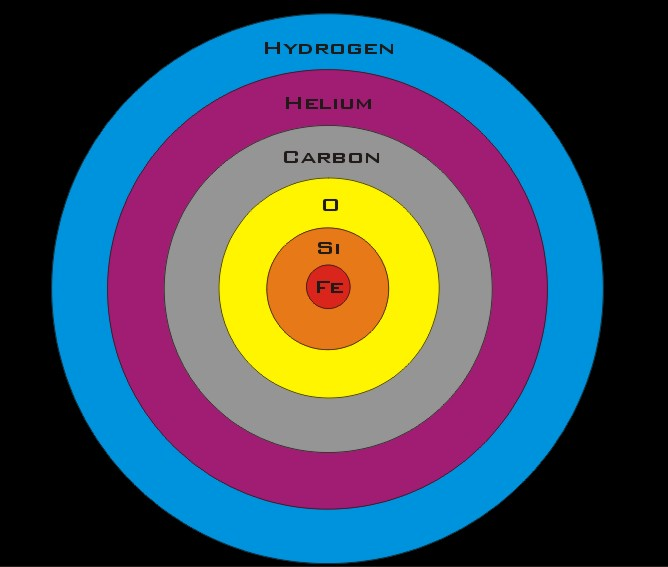 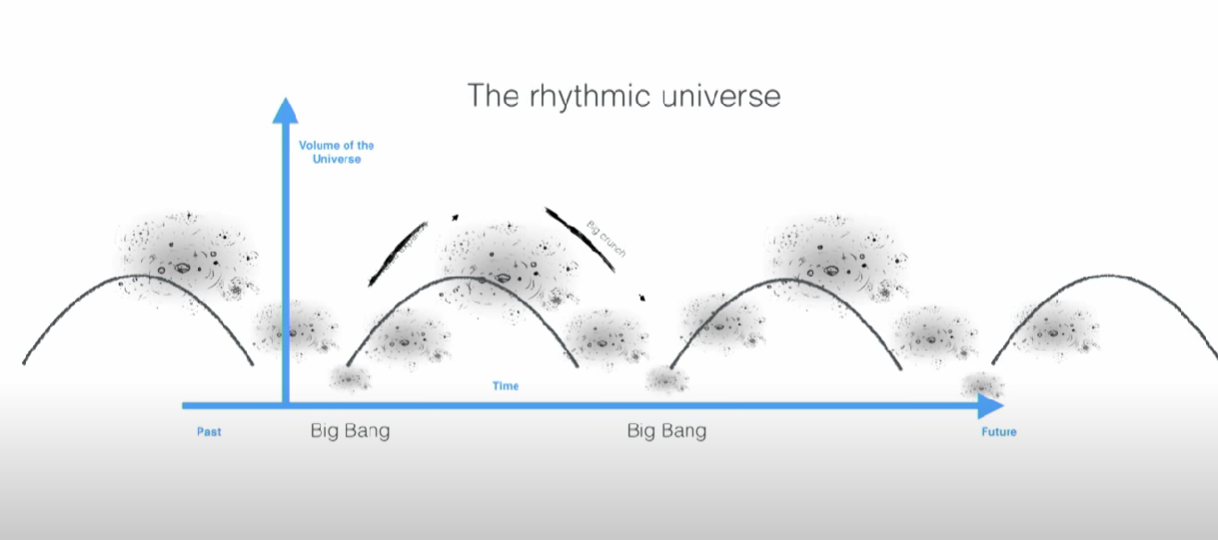 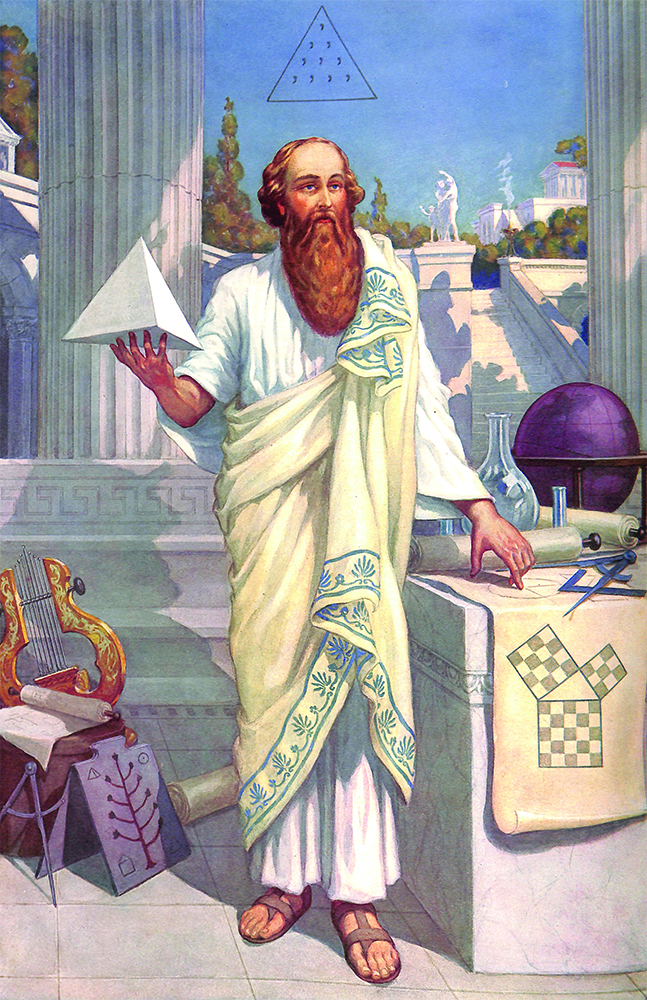 Czym jest dźwięk?
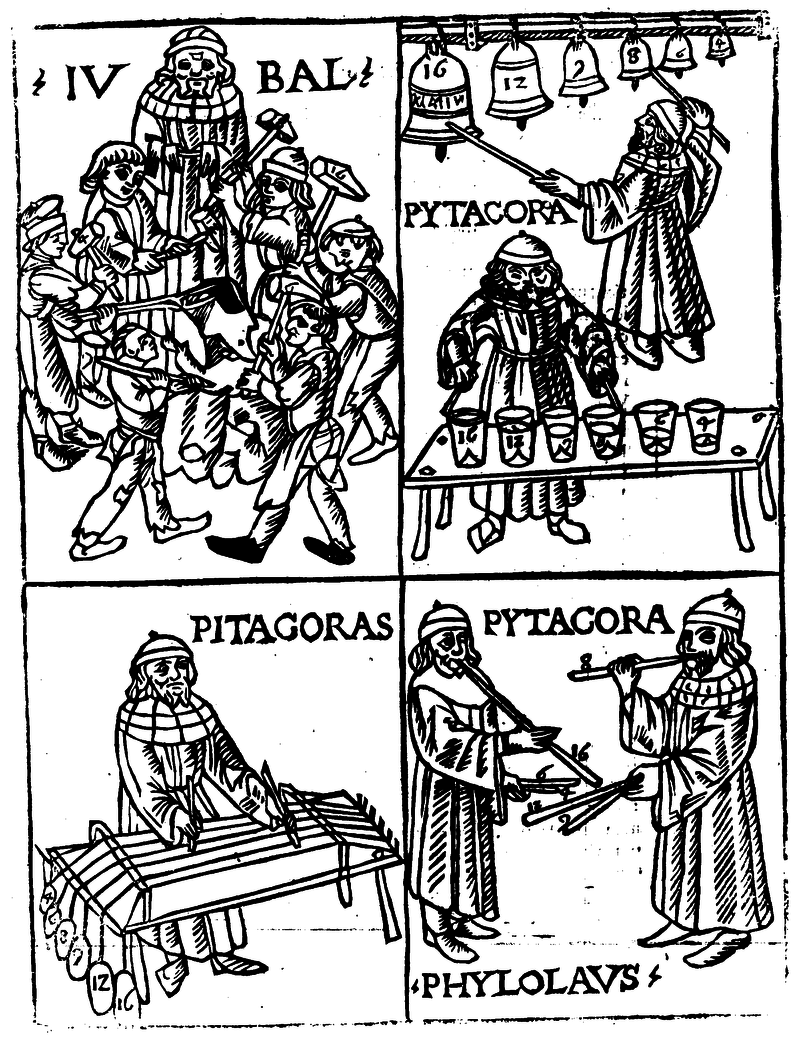 _Pitagoras z Krotony _
_~ VI wiek naszej ery _
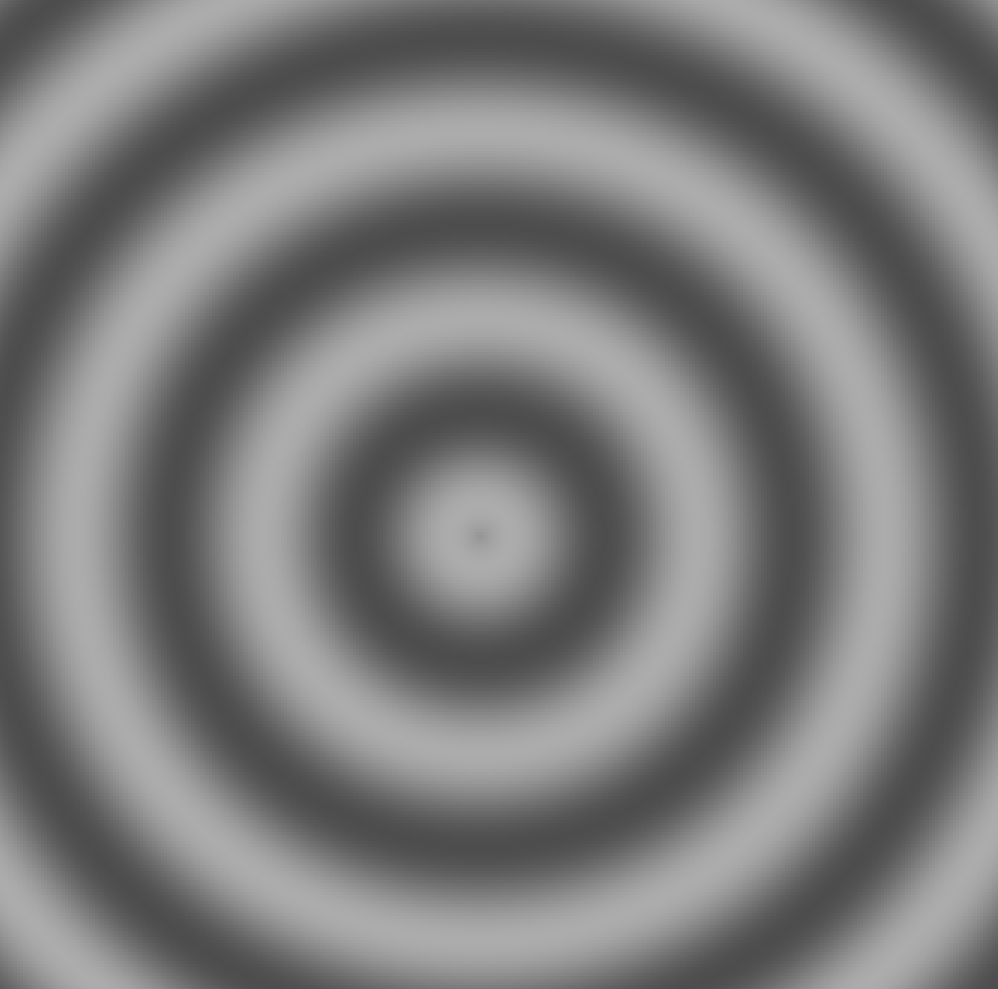 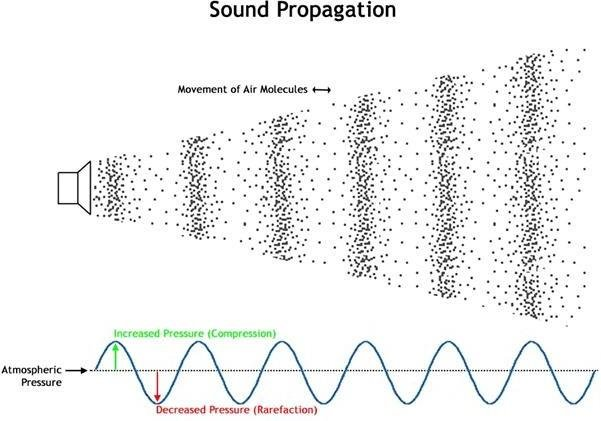 Fale dźwiękowe
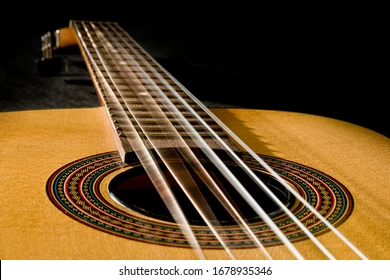 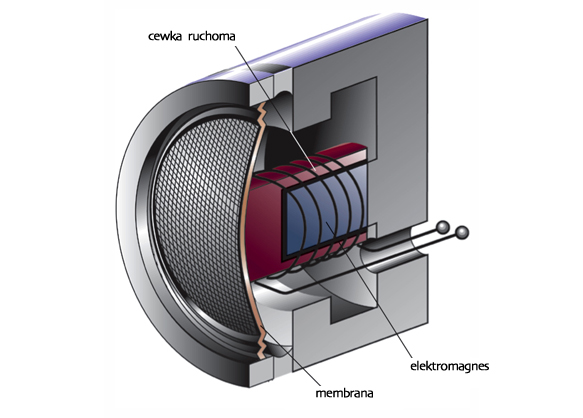 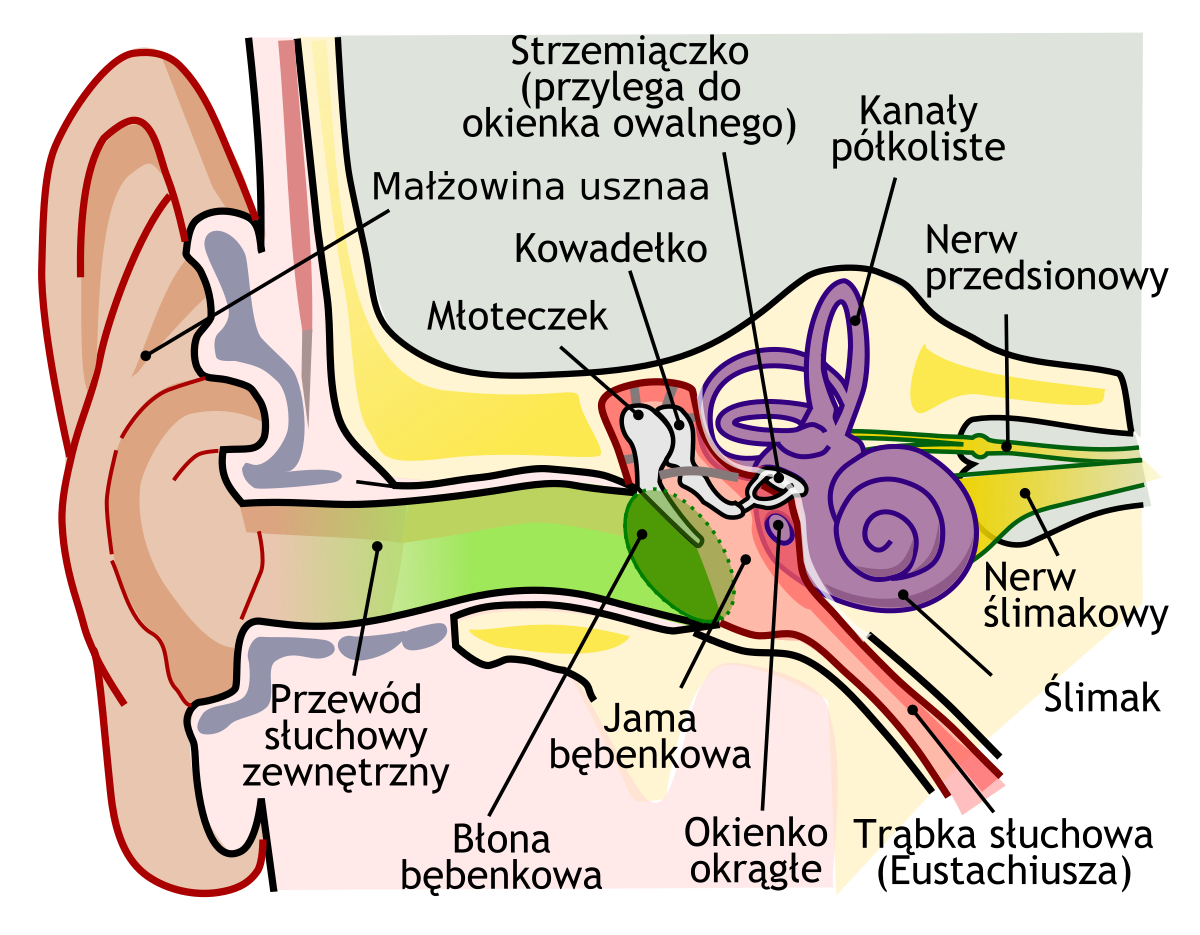 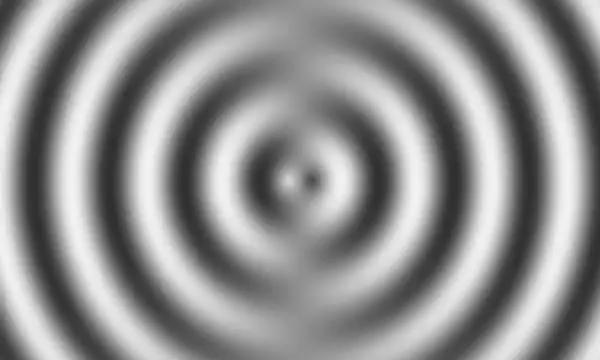 Interferencja
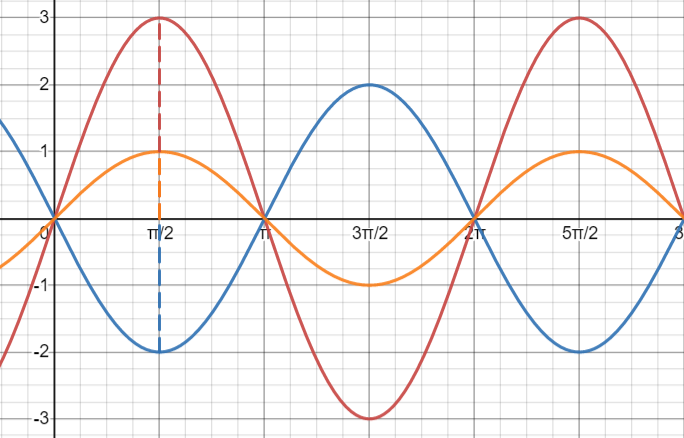 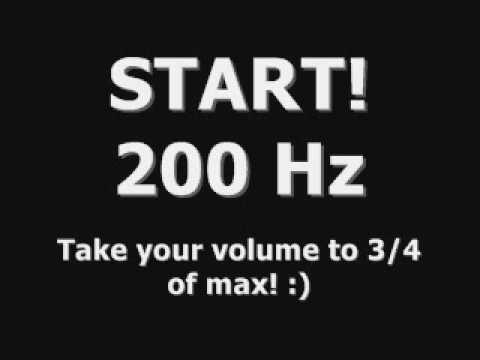 Czym jest światło?
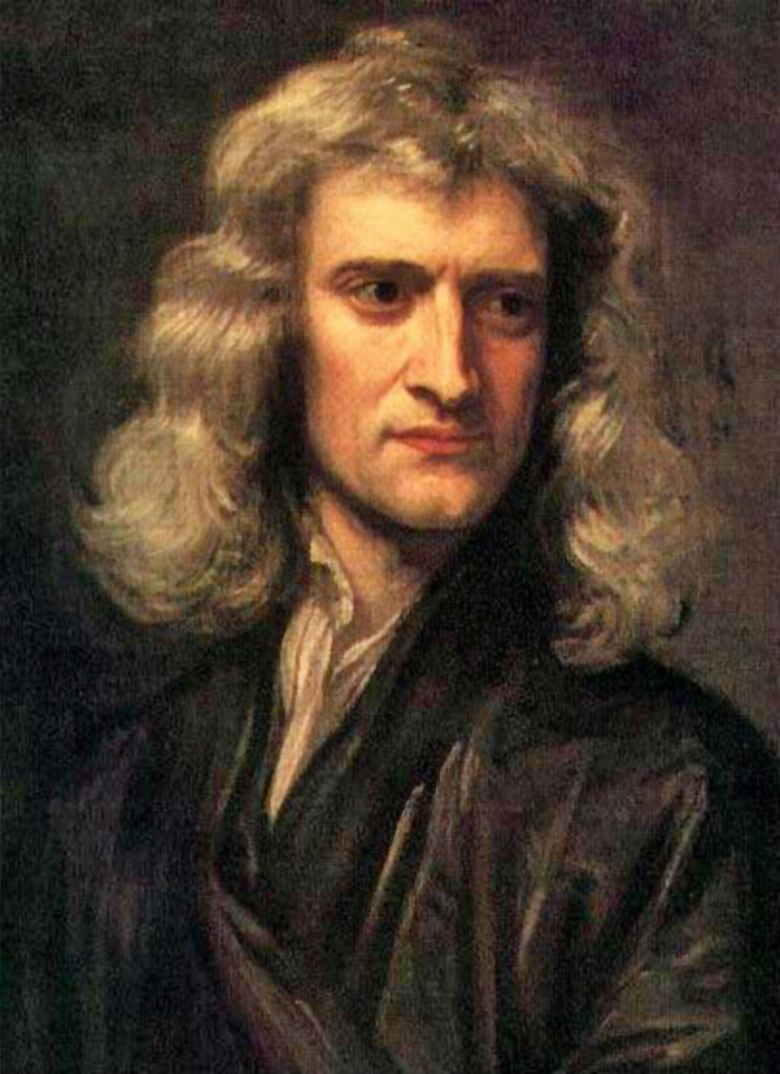 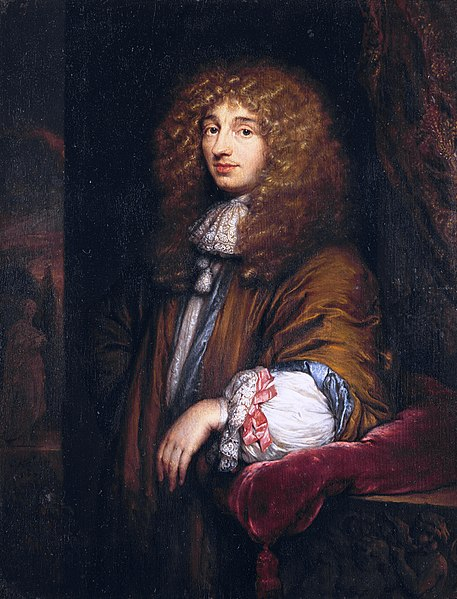 Izaak Newton
1643 - 1727








Christian Huygens
1629 - 1695
Czym jest światło?								Fala czy cząstka?
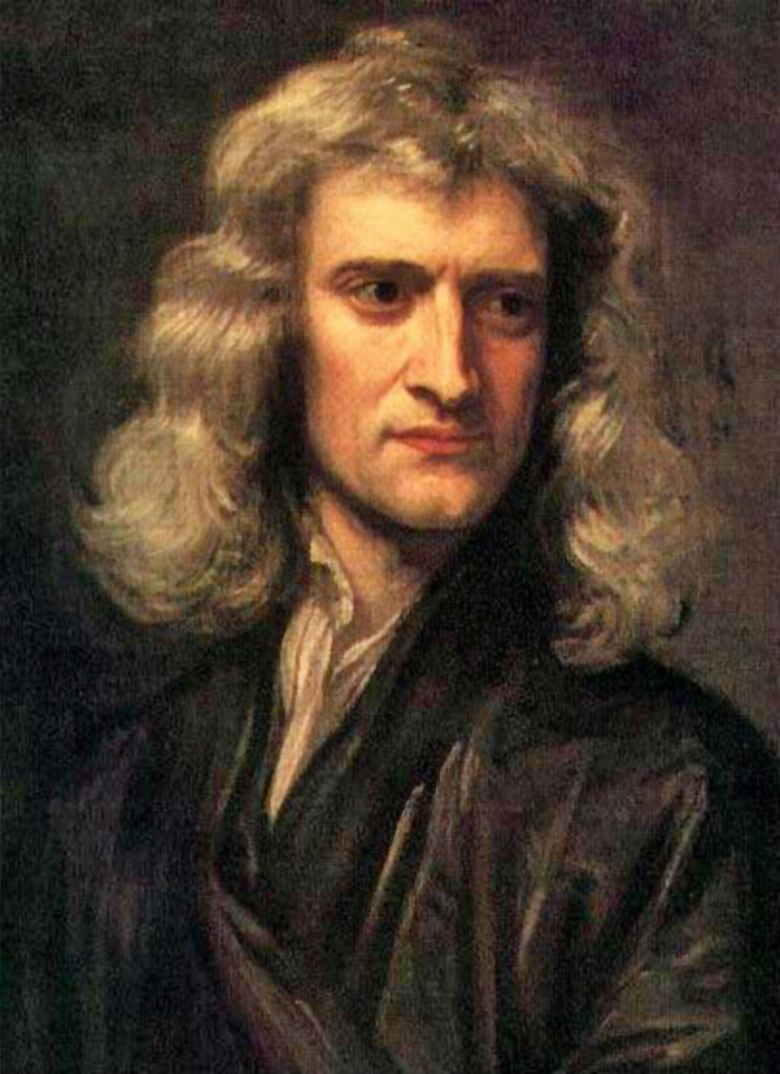 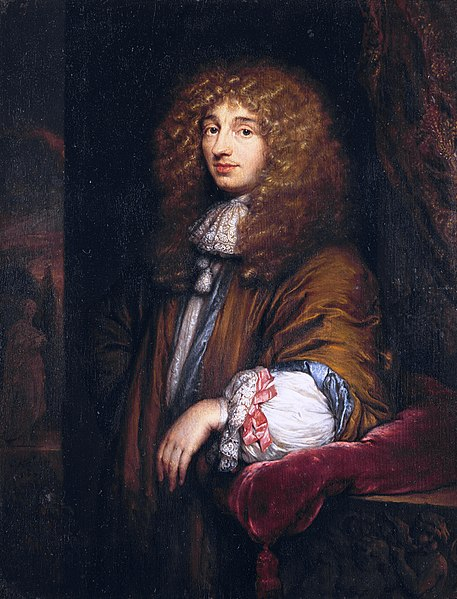 Izaak Newton
1643 - 1727
Teoria cząstek







Christian Huygens
1629 - 1695
Teoria falowa
Doświadczenie Younga
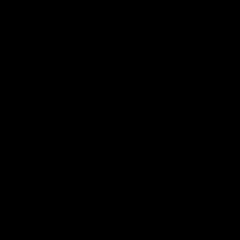 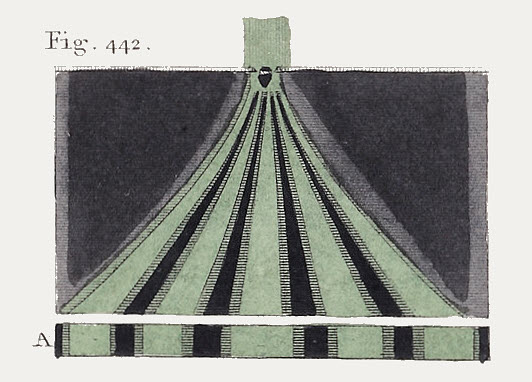 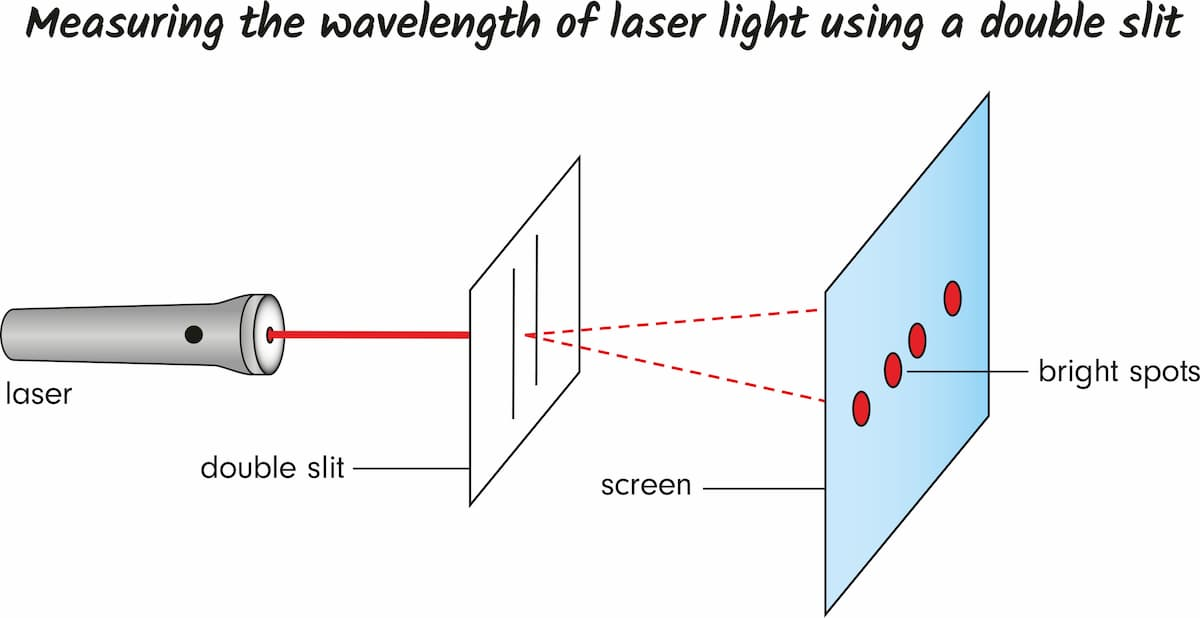 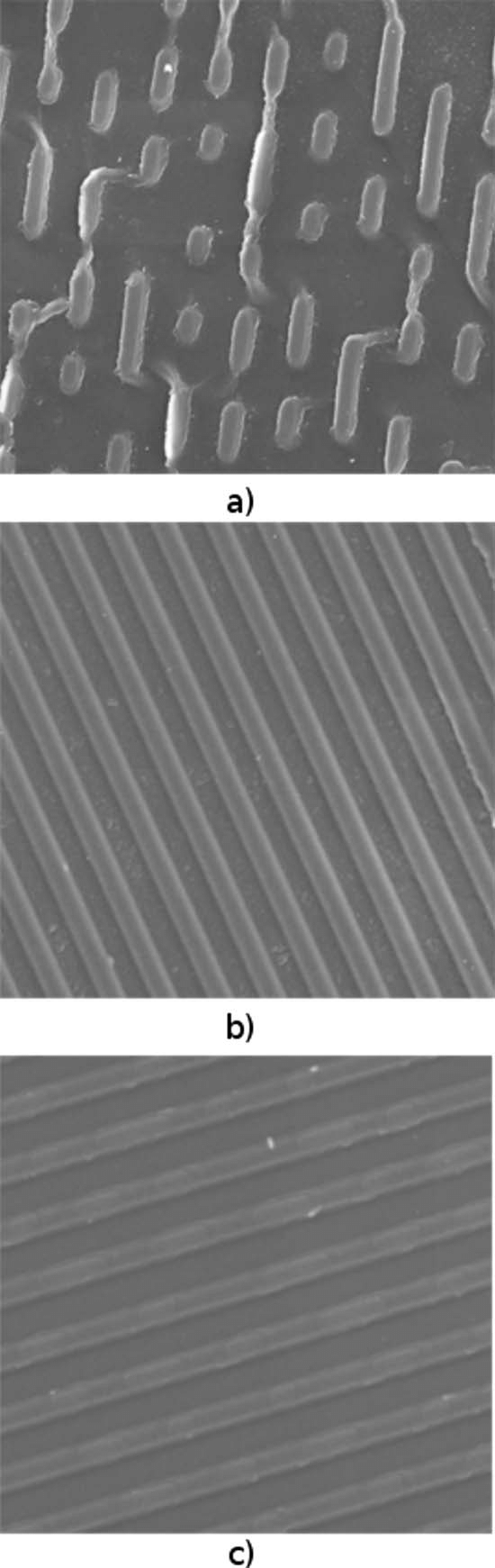 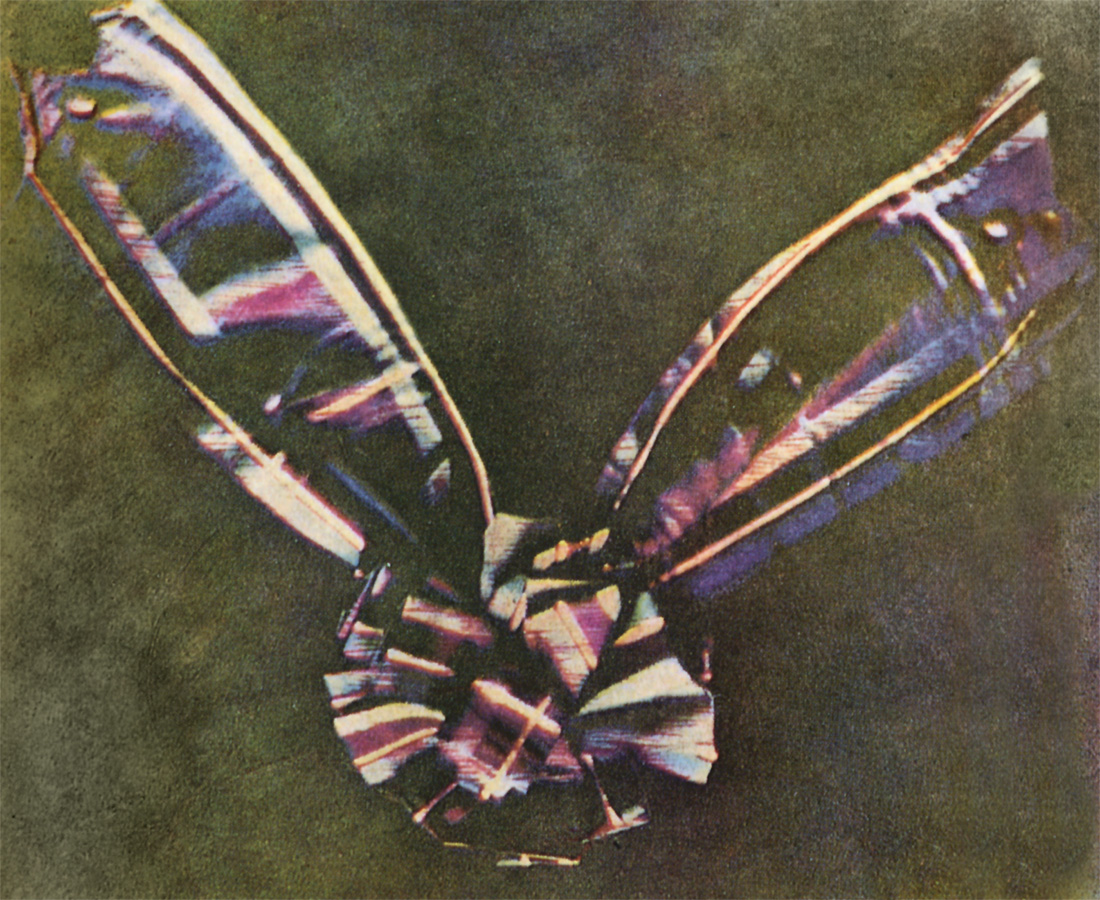 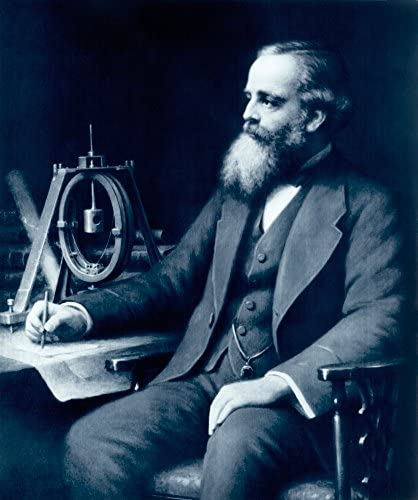 James Clerk Maxwell
1831-1879
Pierwsza w historii
fotografia w kolorze,
wykonana w 1861 roku
Magnes permanentny
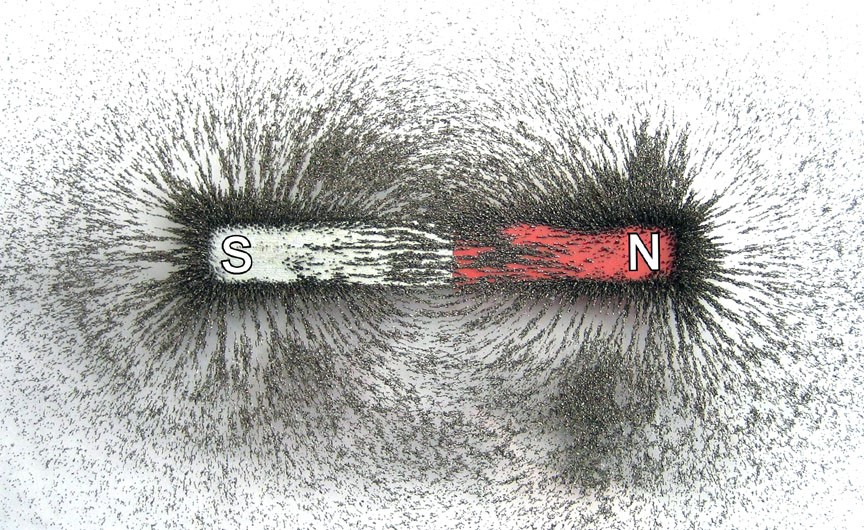 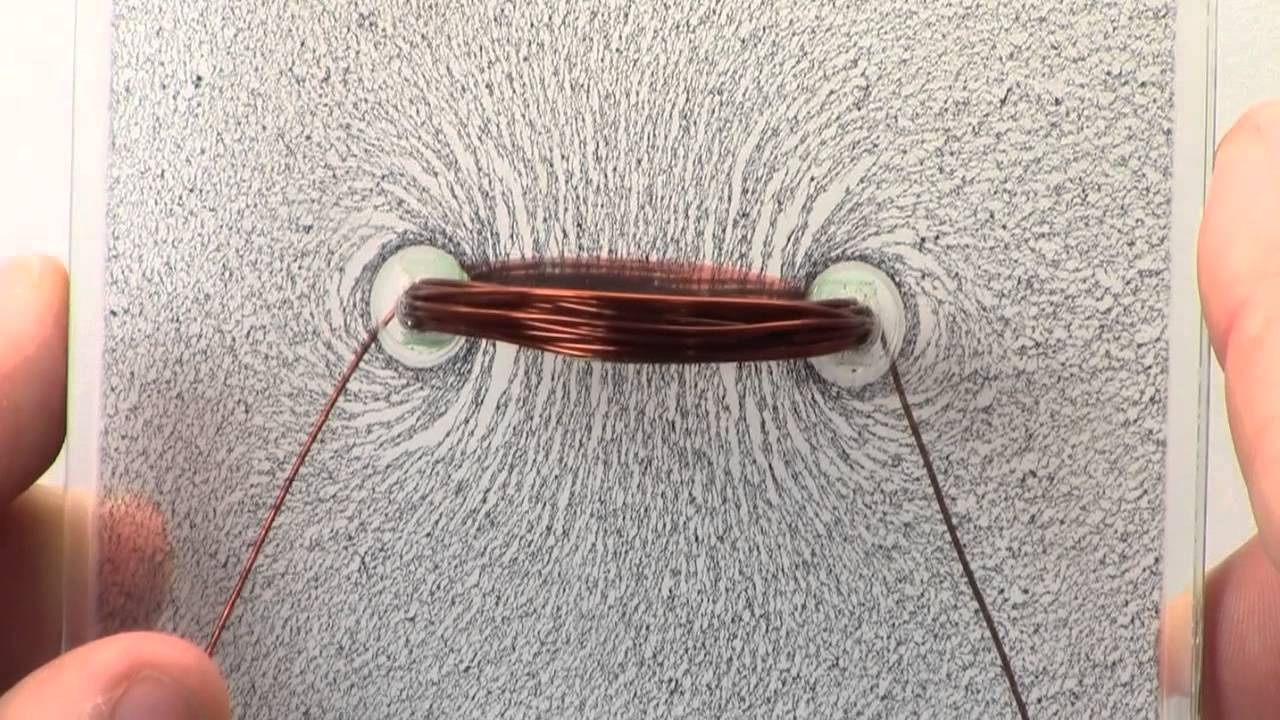 Pole magnetyczne
Elektromagnes
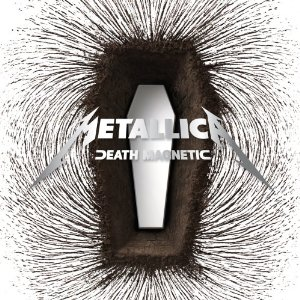 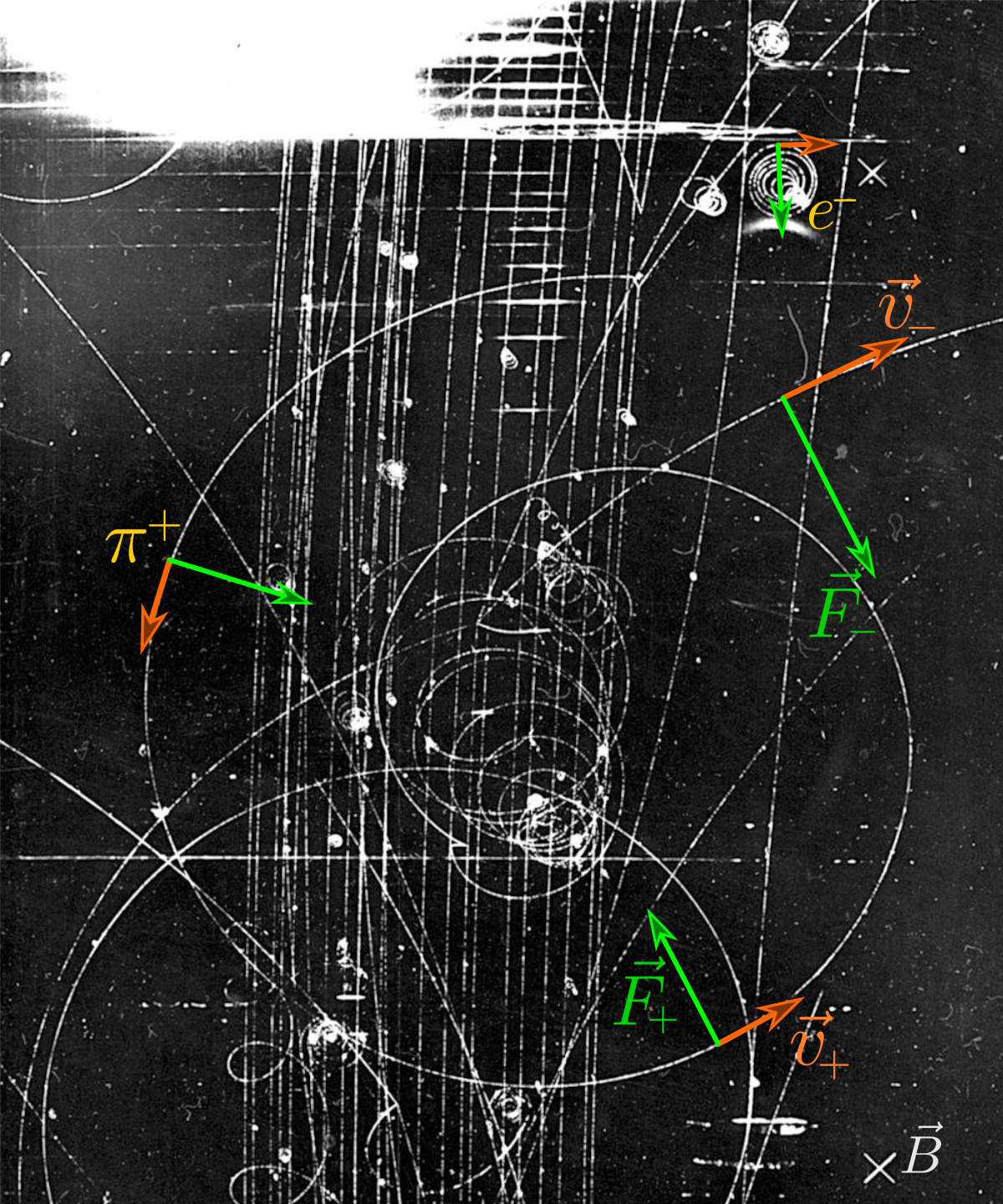 Siła Lorentza - ruch elektronów
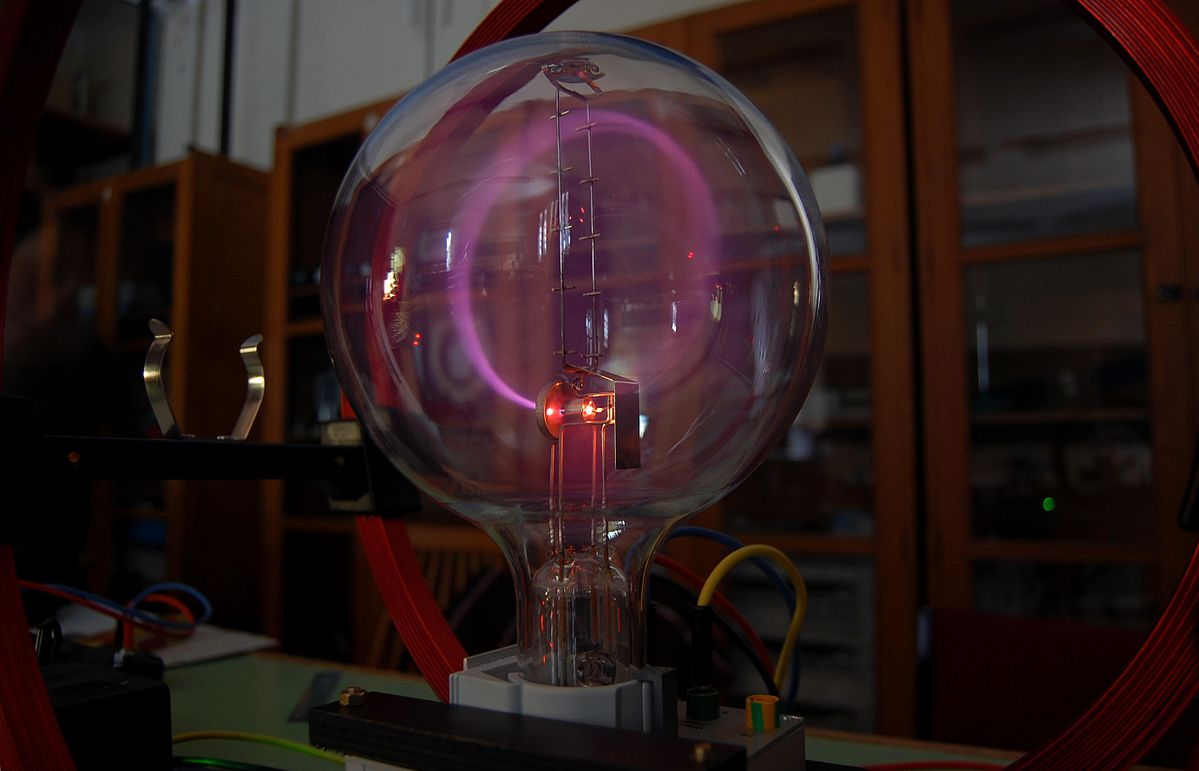 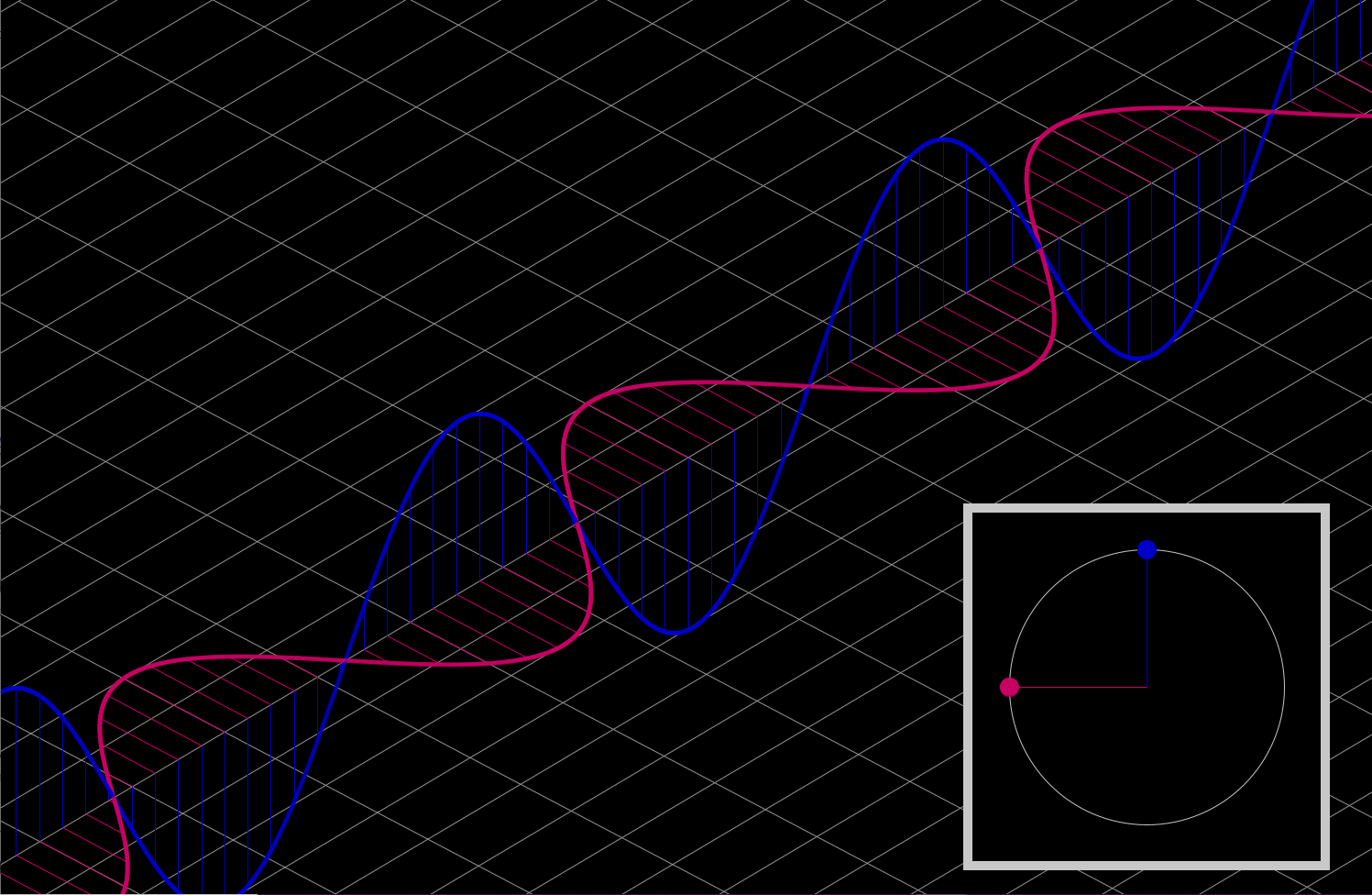 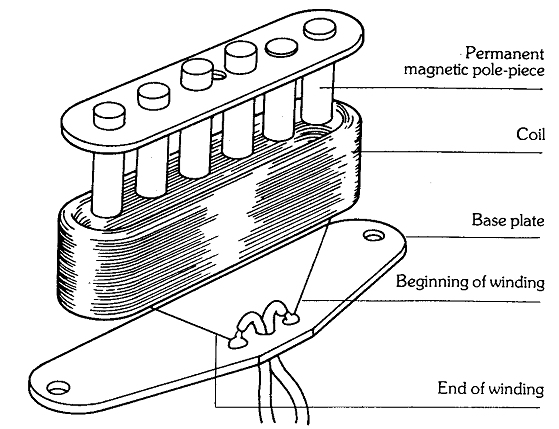 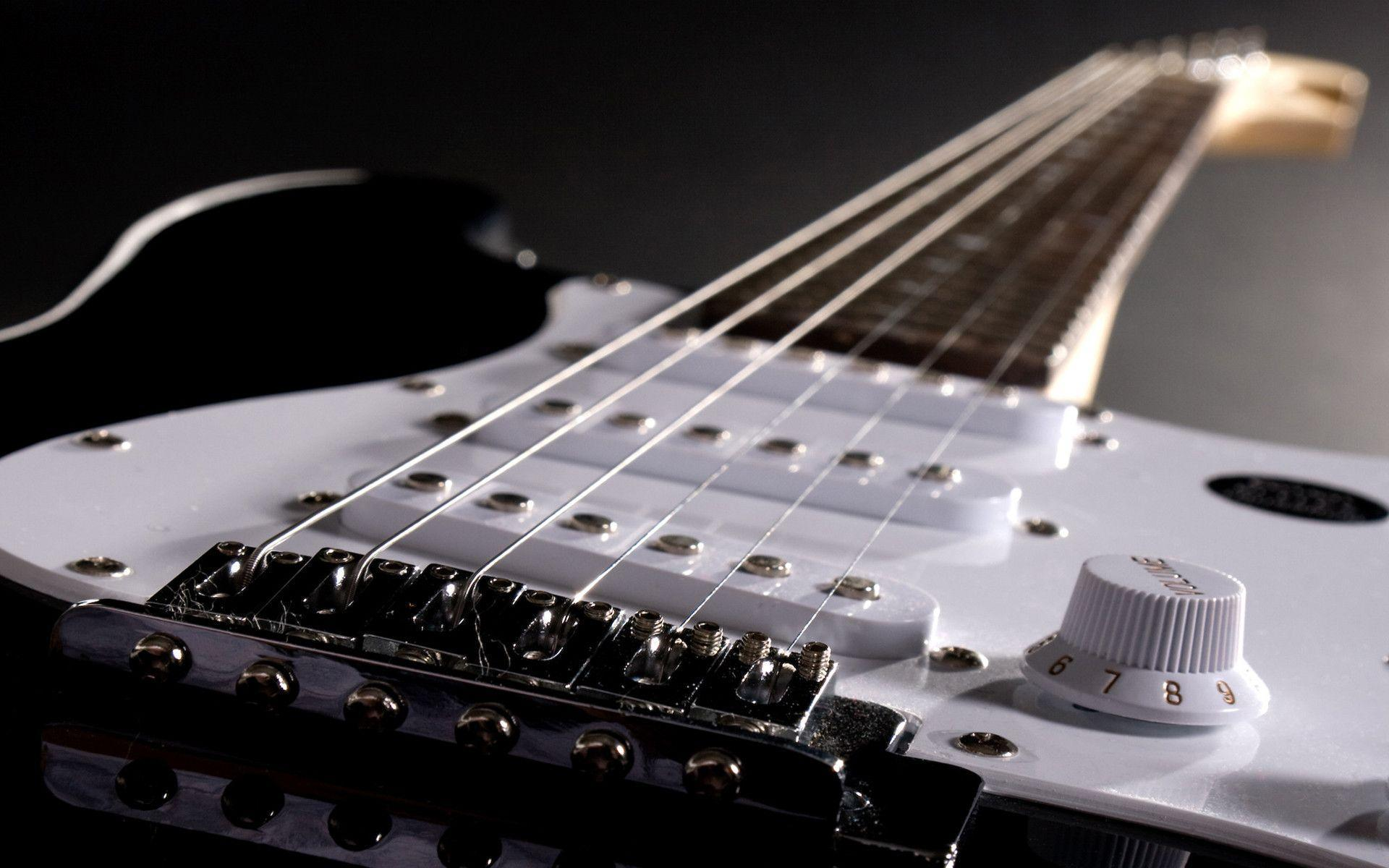 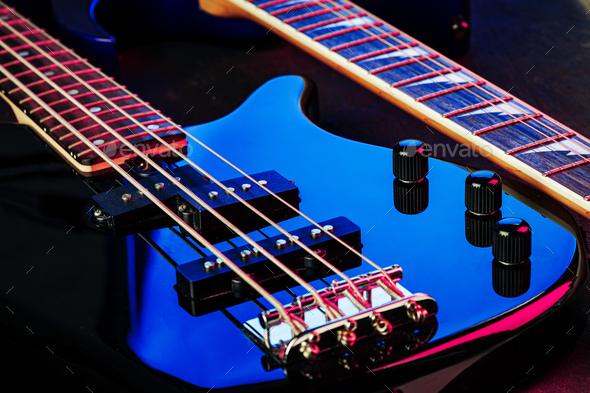 Ruchome elektrony wytwarzają pole magnetyczne
Pole magnetyczne porusza elektronami w cewce
Drgania ładunków zamieniane są w dźwięk wzmacniaczem
Elektrony w strunie porusza siła Lorentza
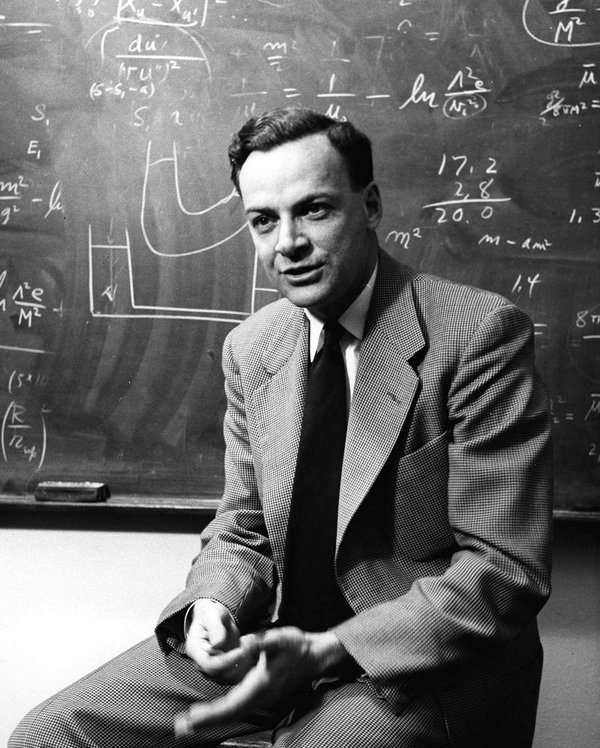 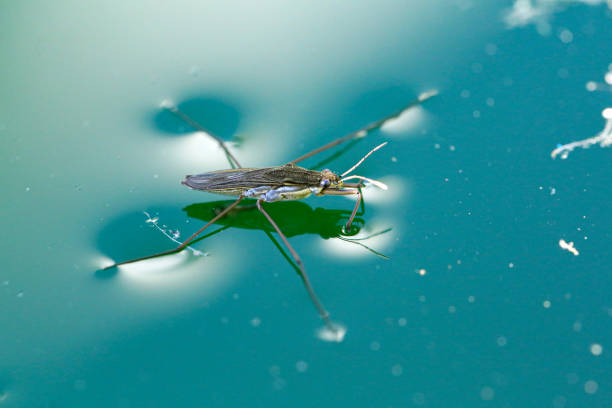 Gerris lacustris
Richard Feynman
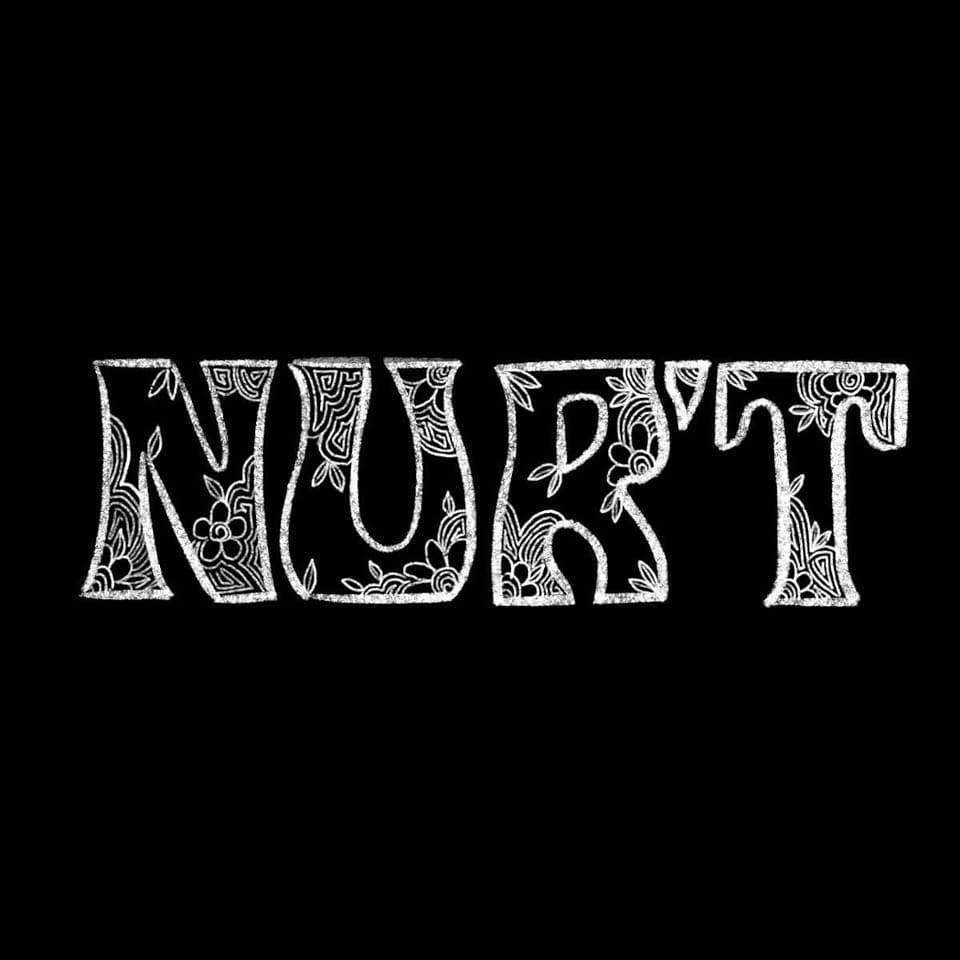 https://www.facebook.com/nurtband/
https://www.instagram.com/nurt_band/